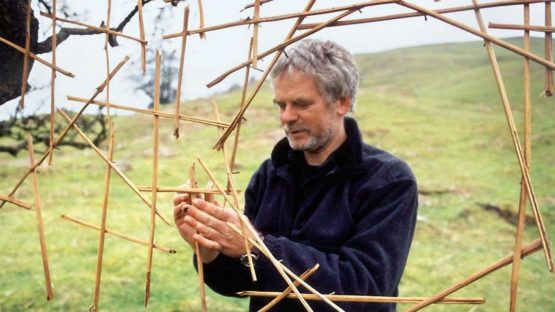 Andy Goldsworthy
Andy Goldsworthy is an artist who likes to use natural materials. He is not a painter, he is a sculptor.
Andy Goldsworthy was born in 1956.
He lives and works in Scotland.
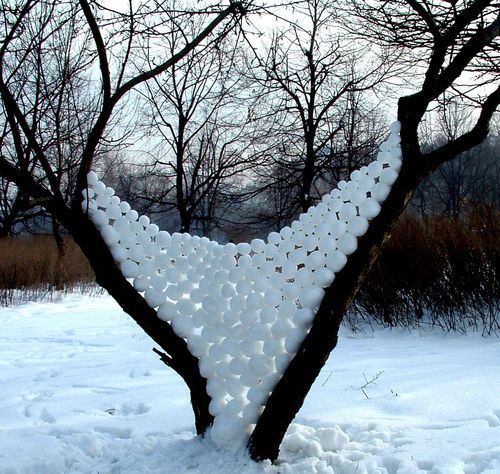 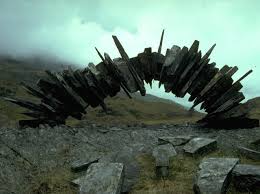 How do you think Andy Goldsworthy made this beautiful picture?
[Speaker Notes: What materials did he use? How do you think he made the black circle in the middle?]
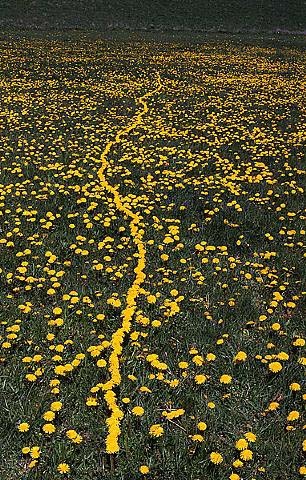 How does he record his work?
[Speaker Notes: What do you notice about this picture?]
[Speaker Notes: What do you think this is made from? How has he made such a pretty effect with the pebbles?]
How did Andy Goldsworthy make this swirly pattern?
What do you think of his work?
[Speaker Notes: Cn you guess what this is made from? Can you guess how he made it?]
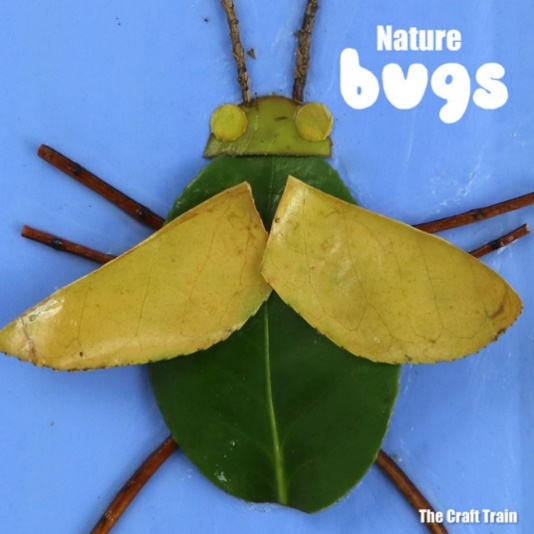 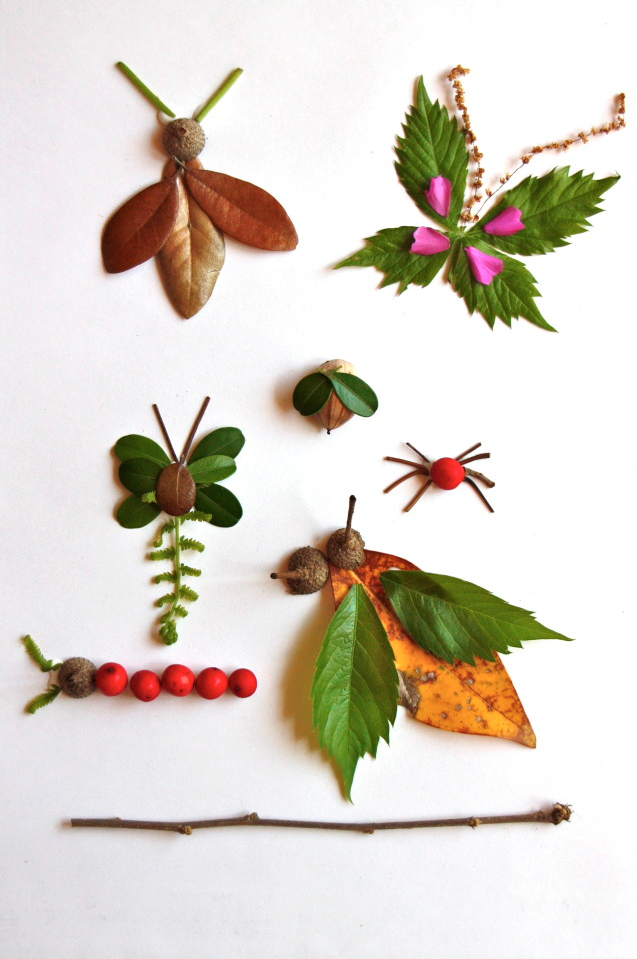 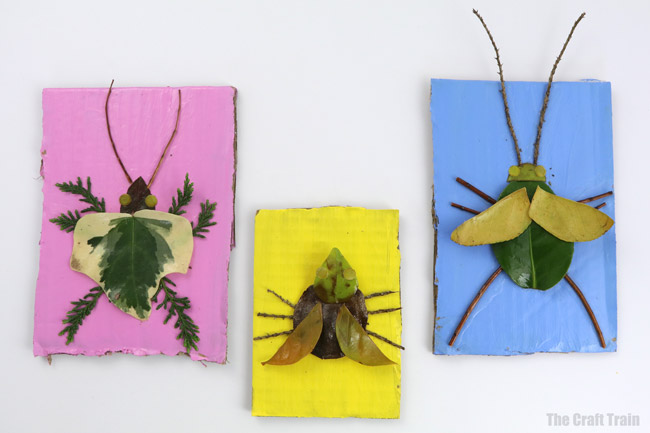 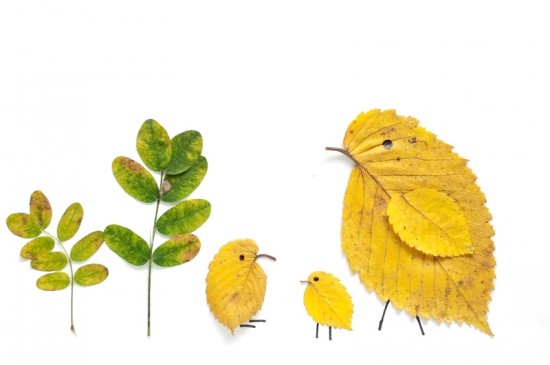 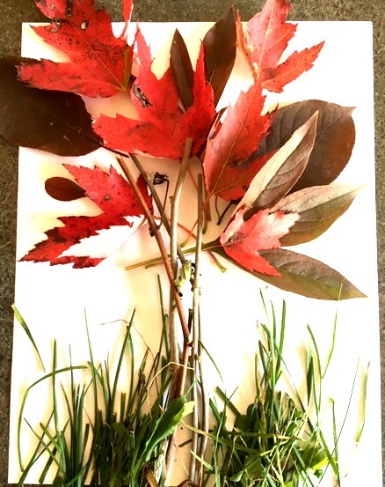 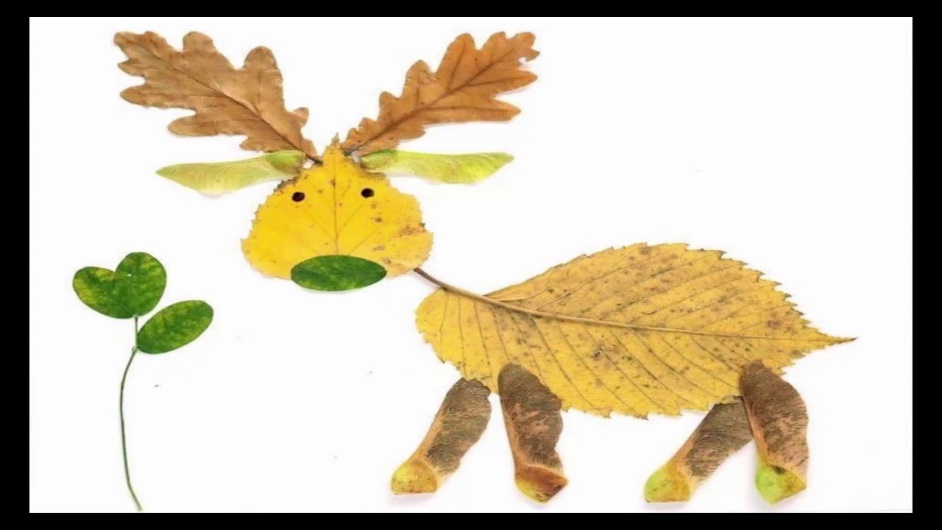 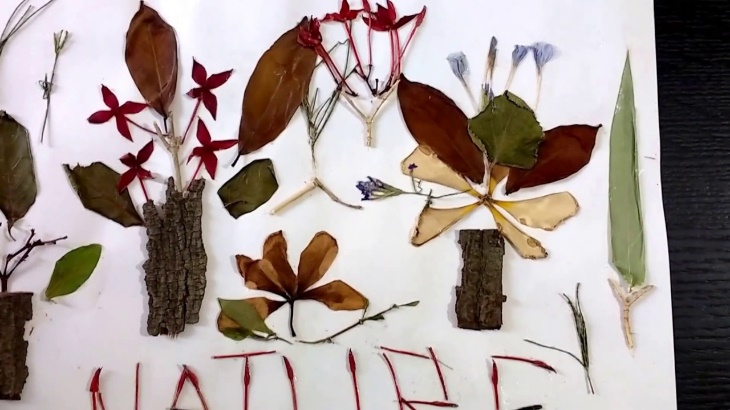